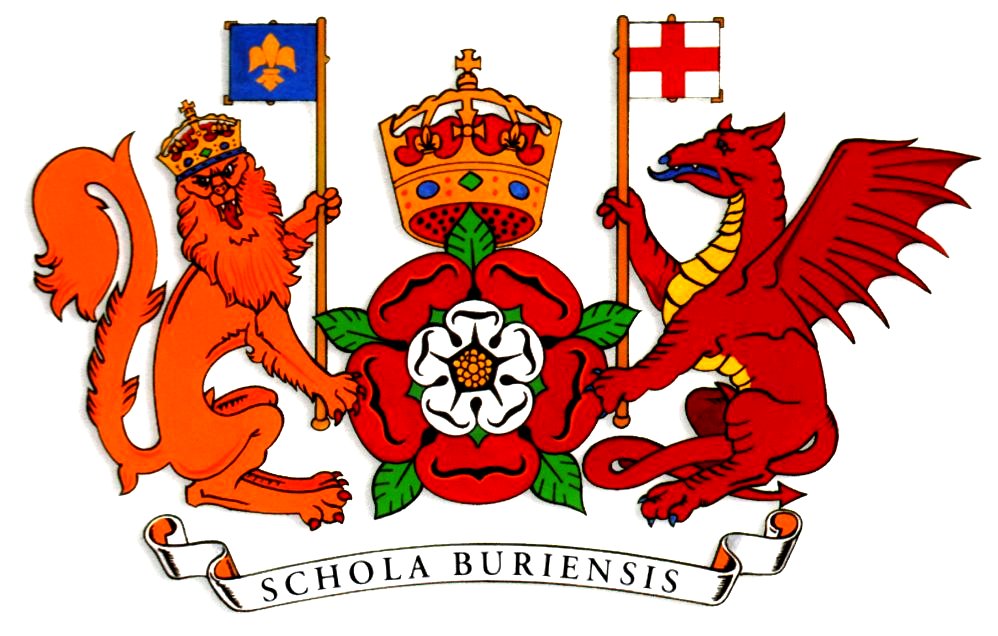 Year 9 Geography Knowledge Organizer
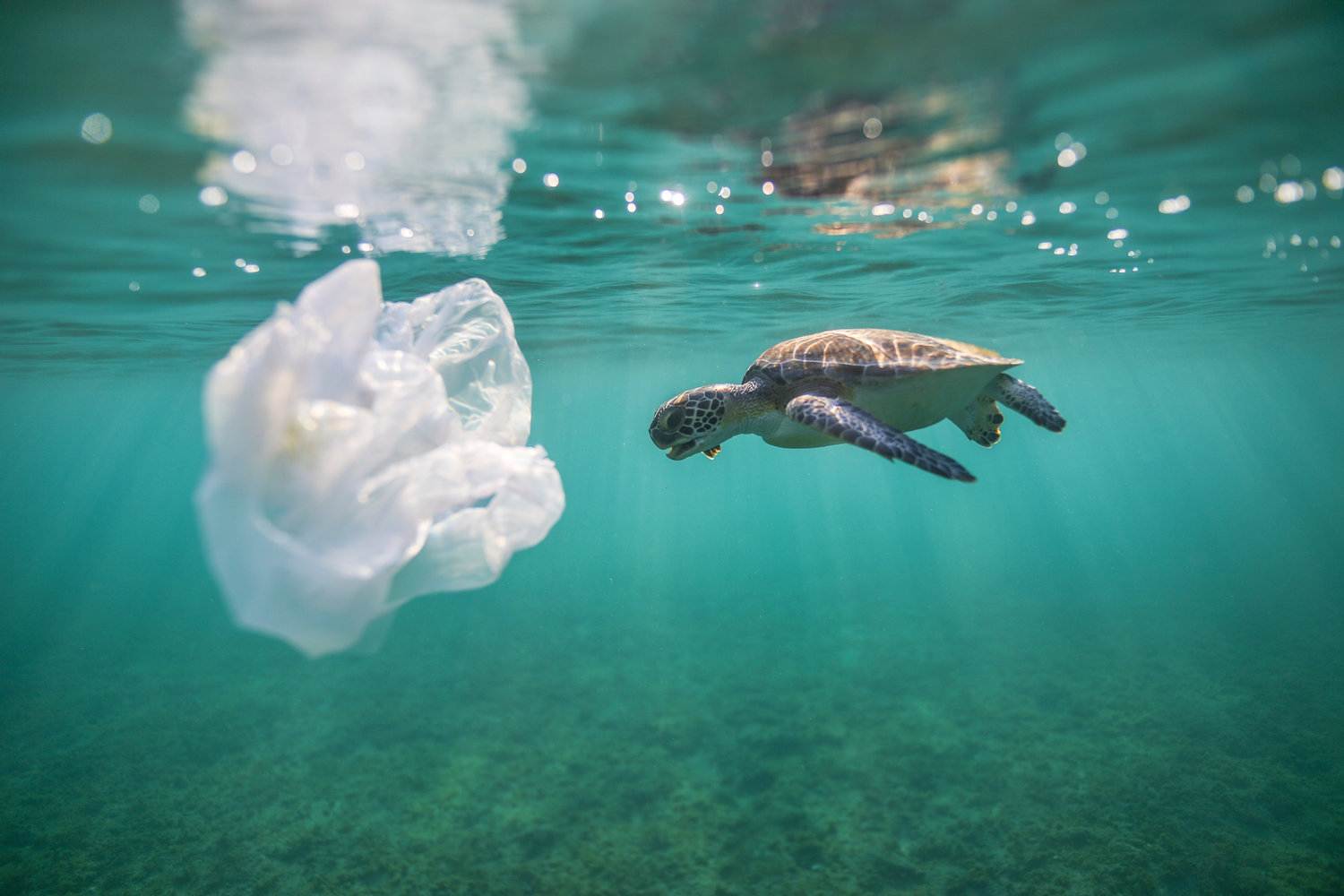 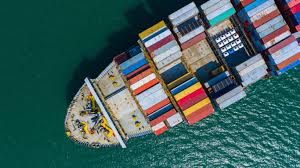 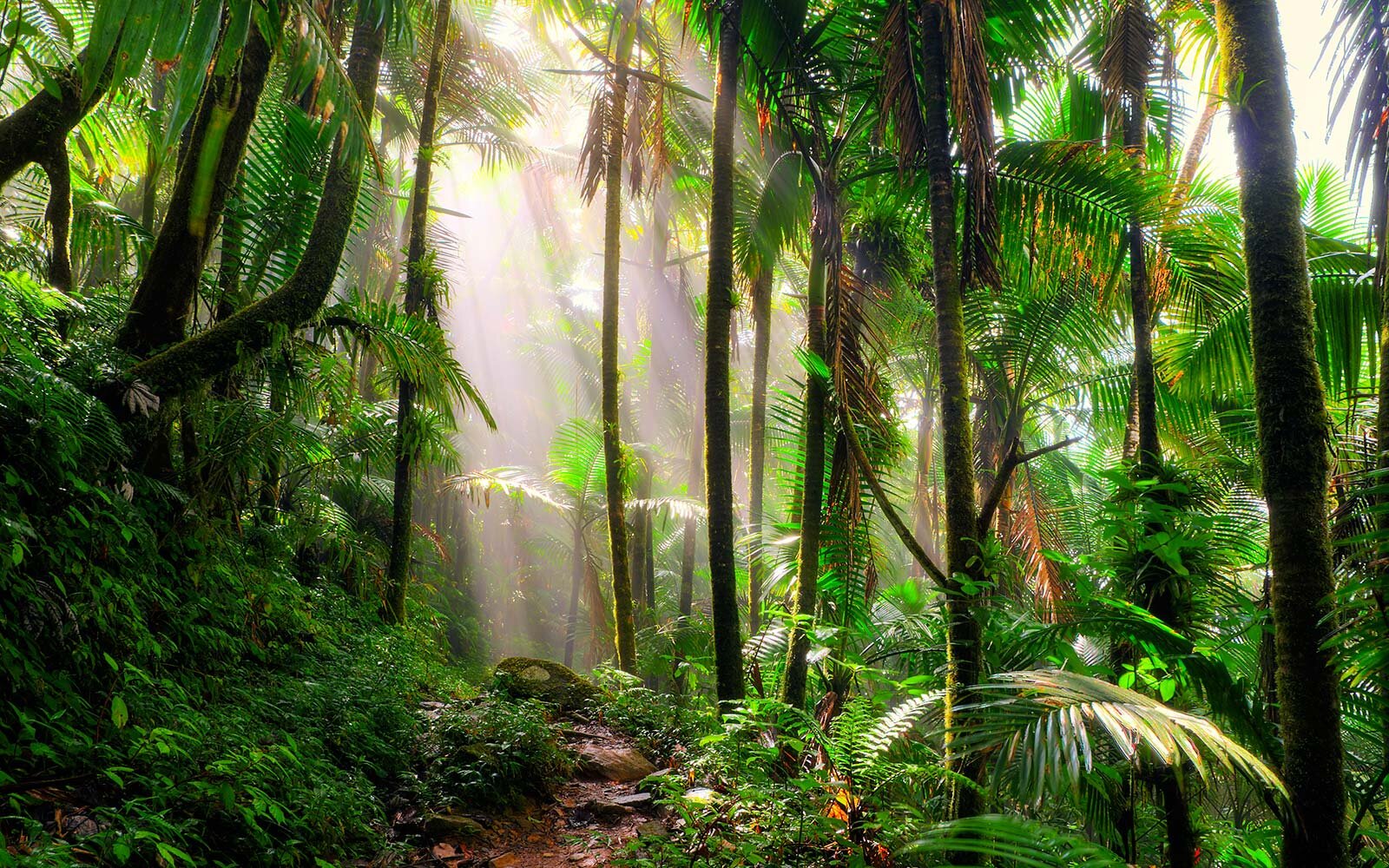 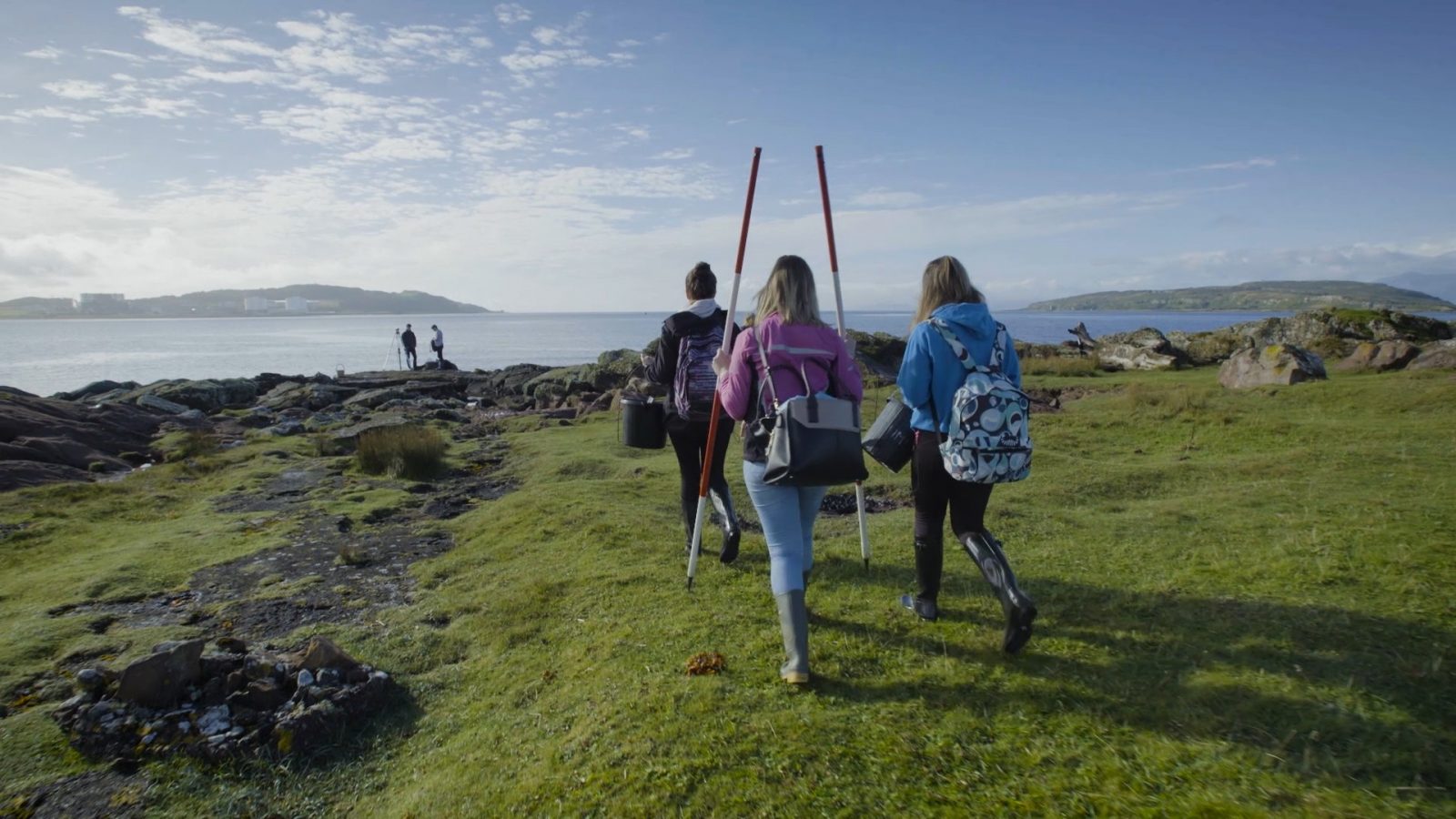 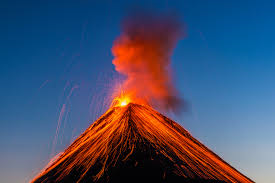 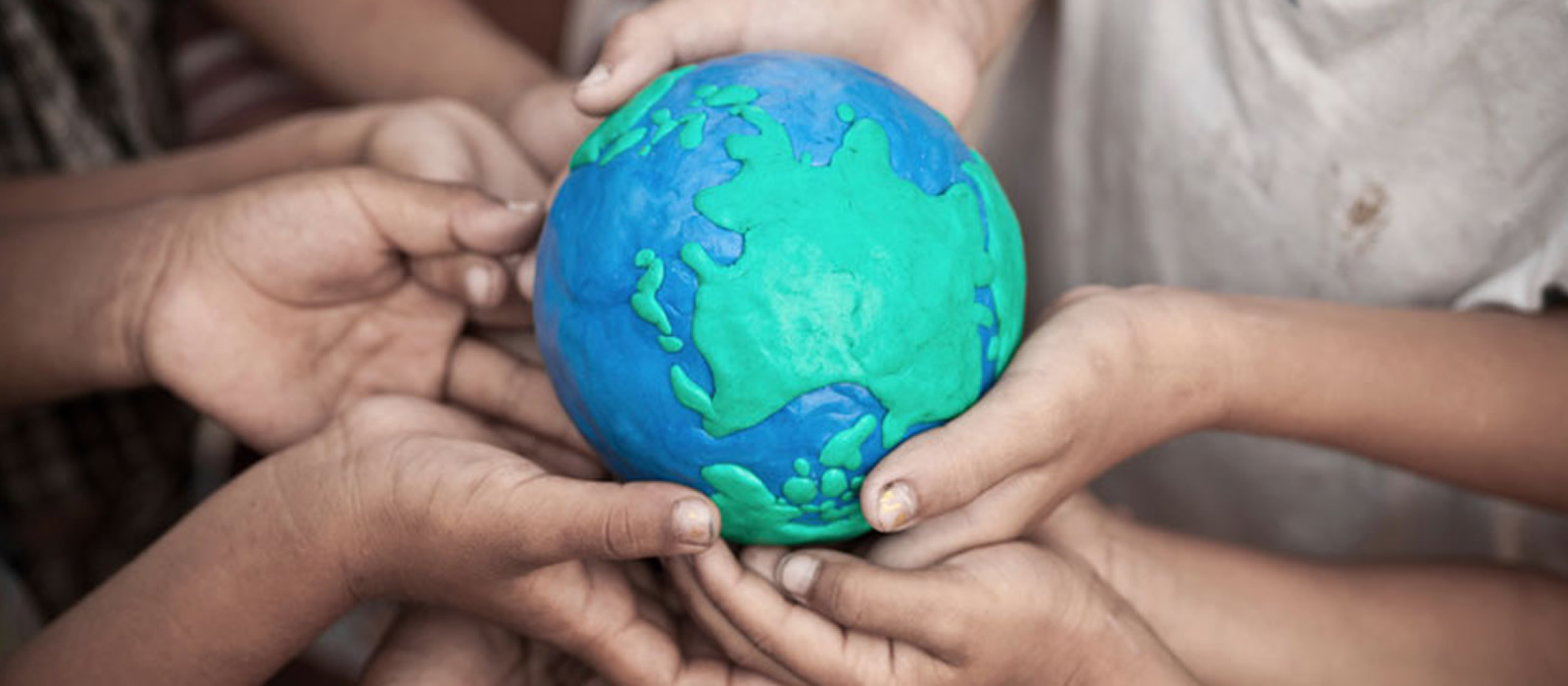 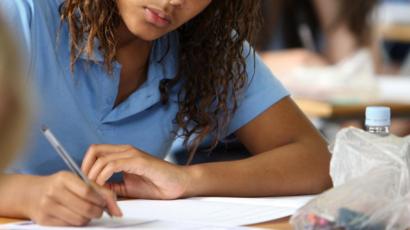 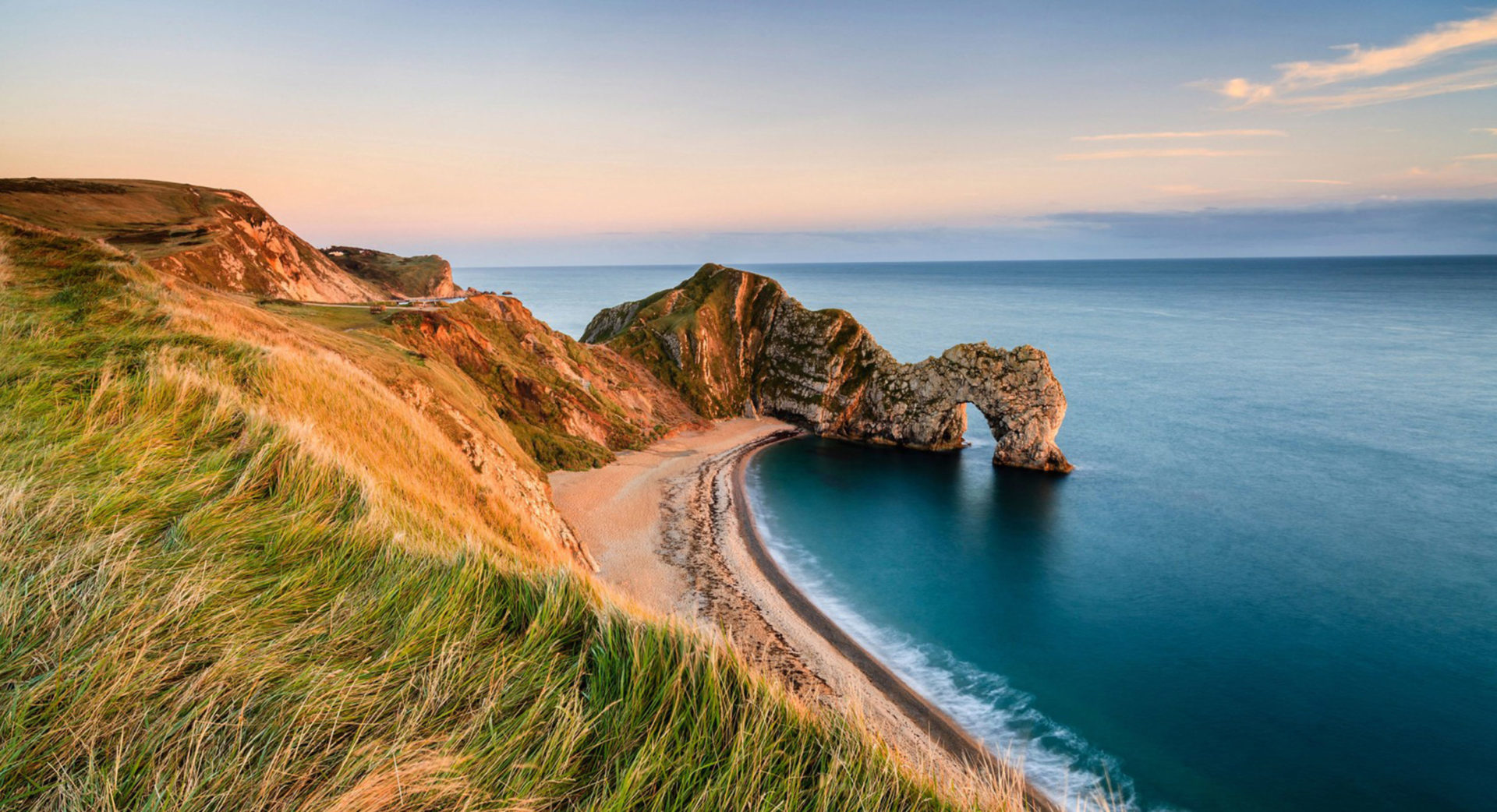 10 different ways you can use your Knowledge organizer:
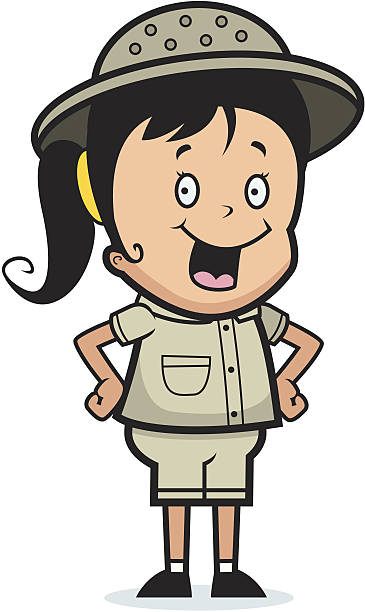 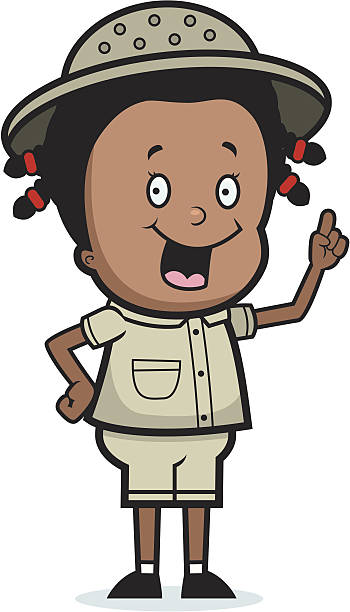 9A. Fieldwork Skills
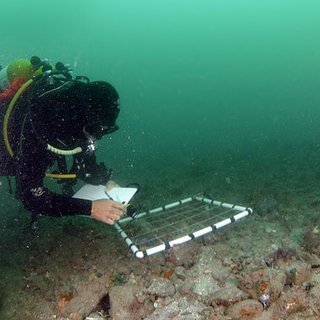 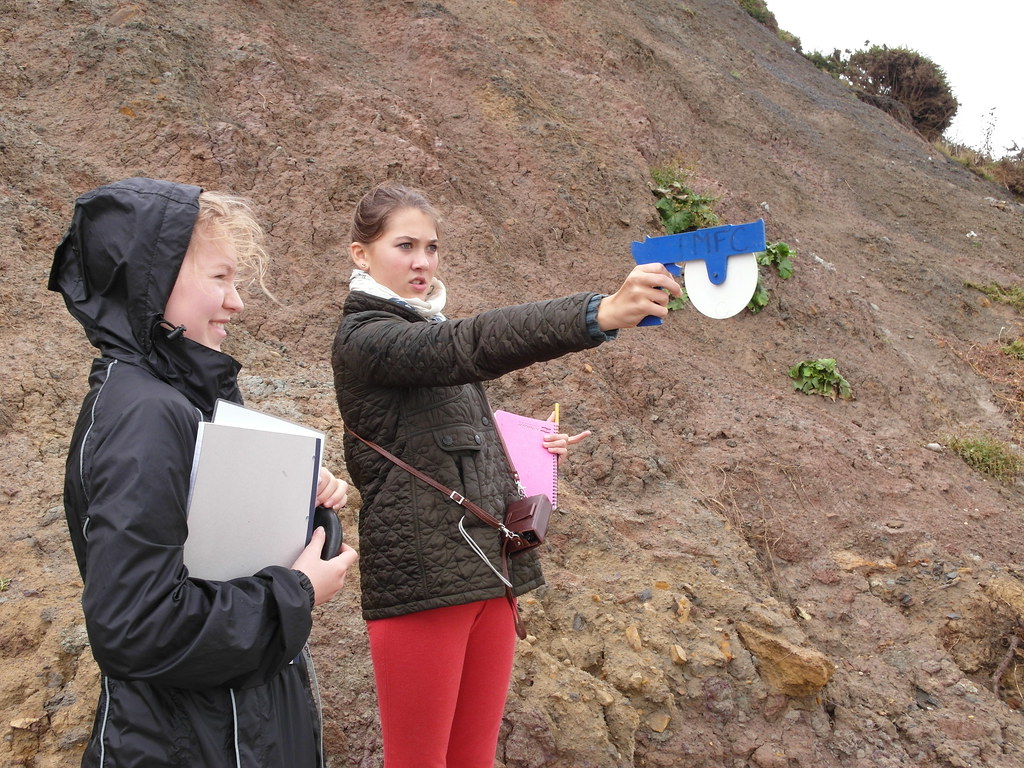 9B. World of work
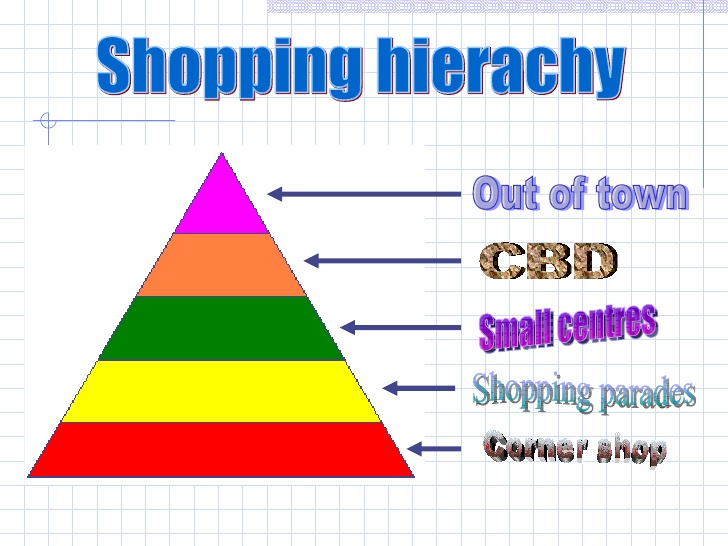 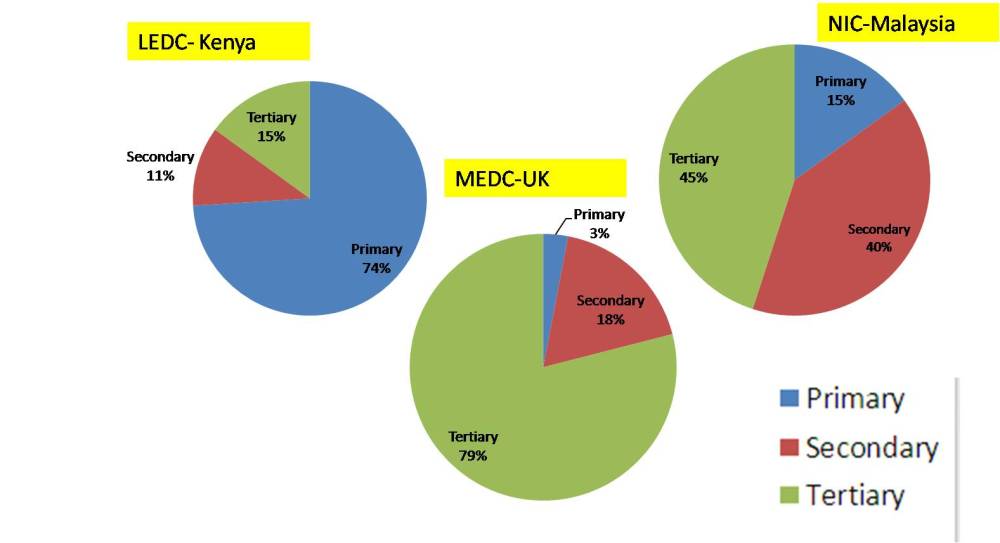 9C. Living World
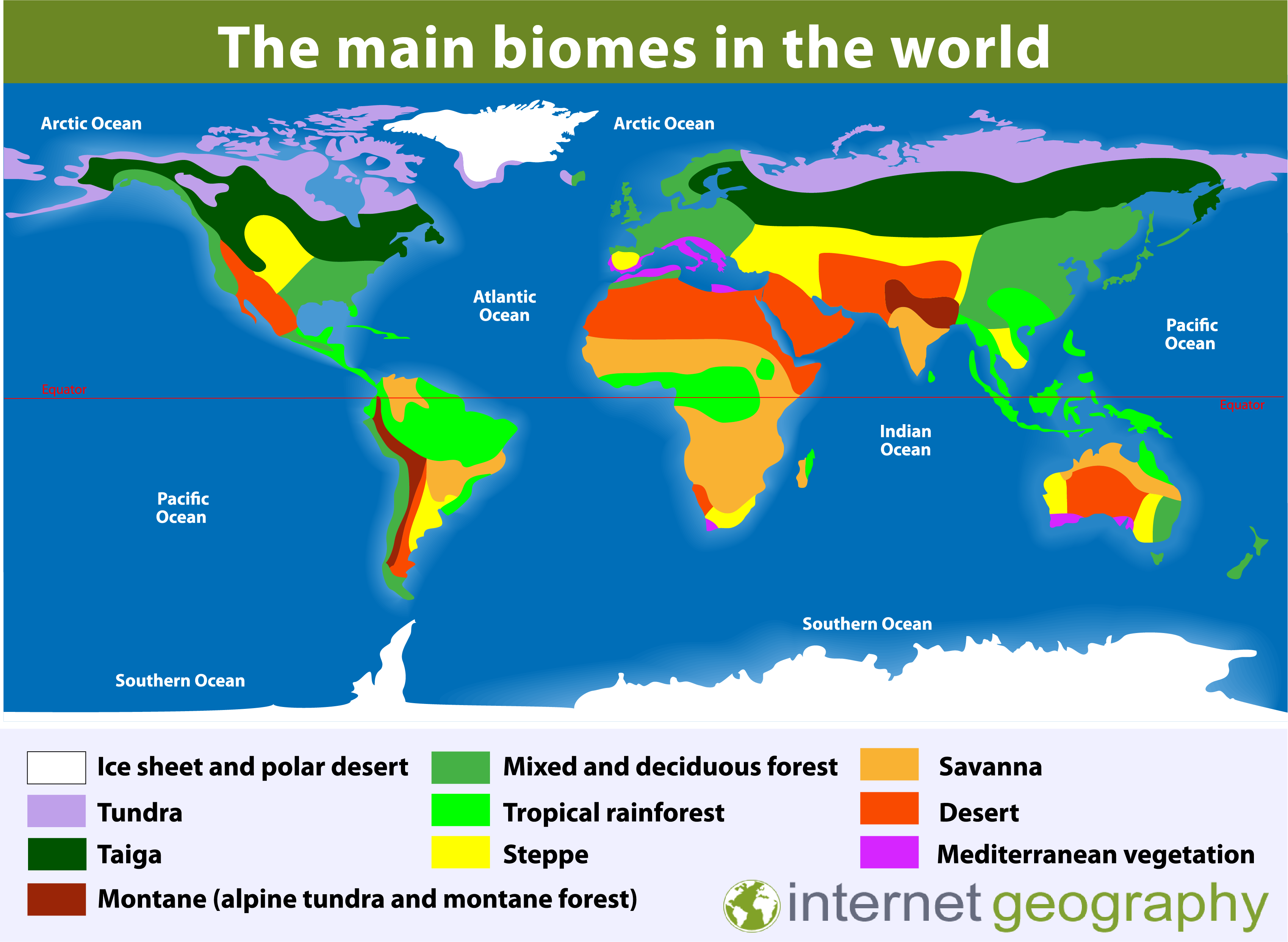 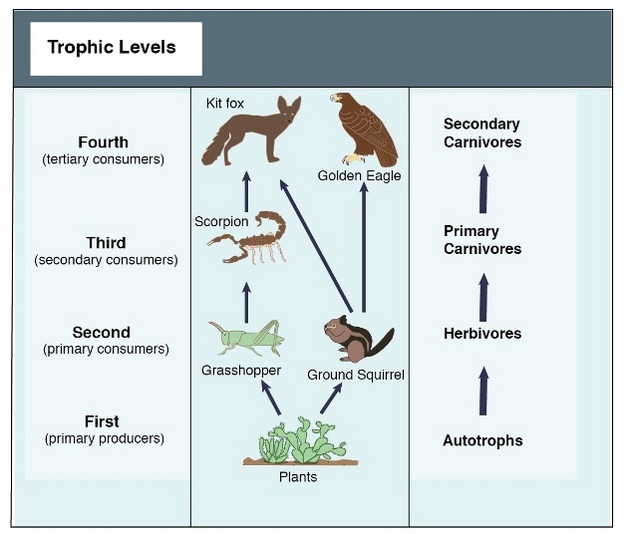 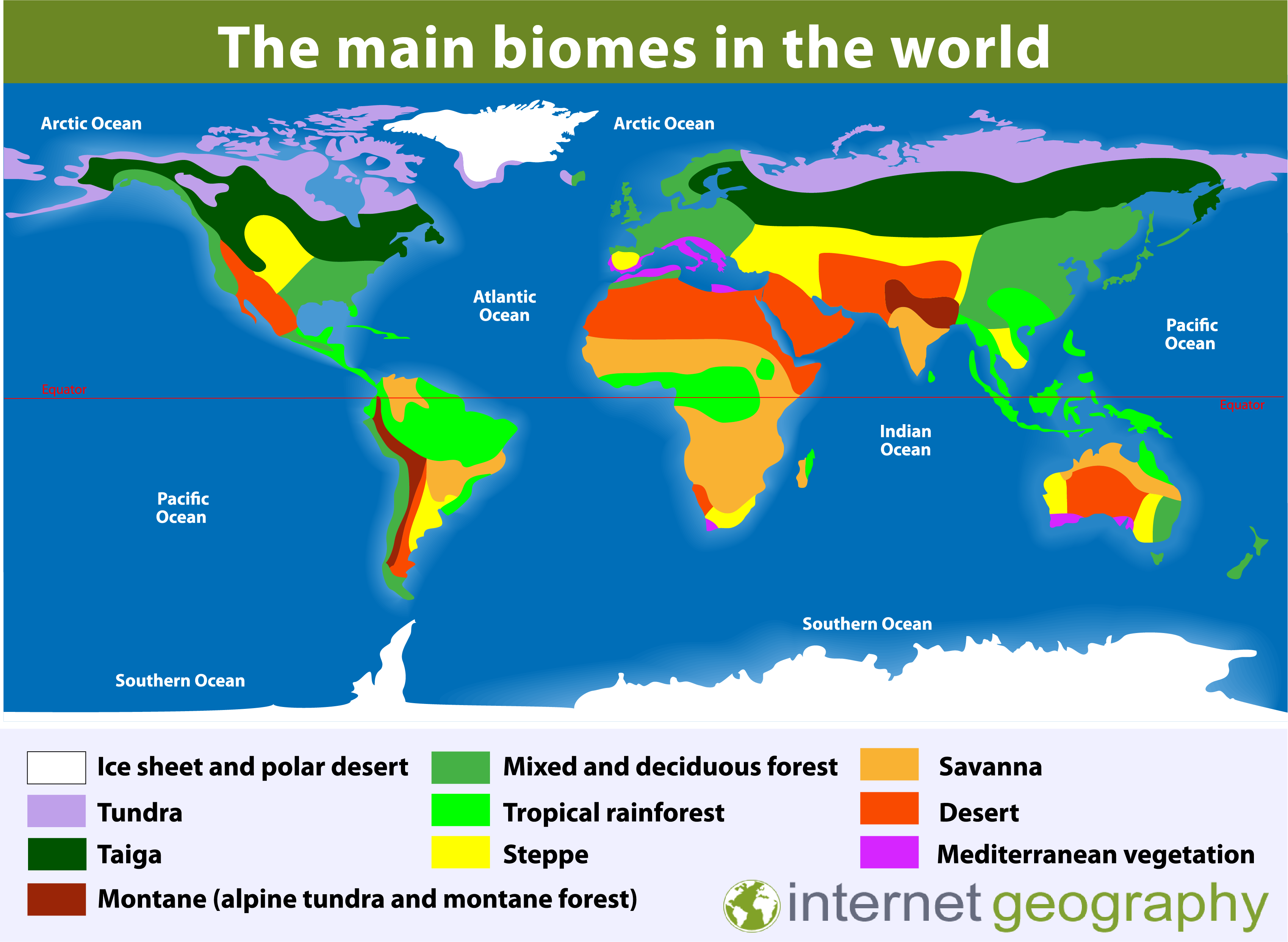 9D. Environmental Challenges
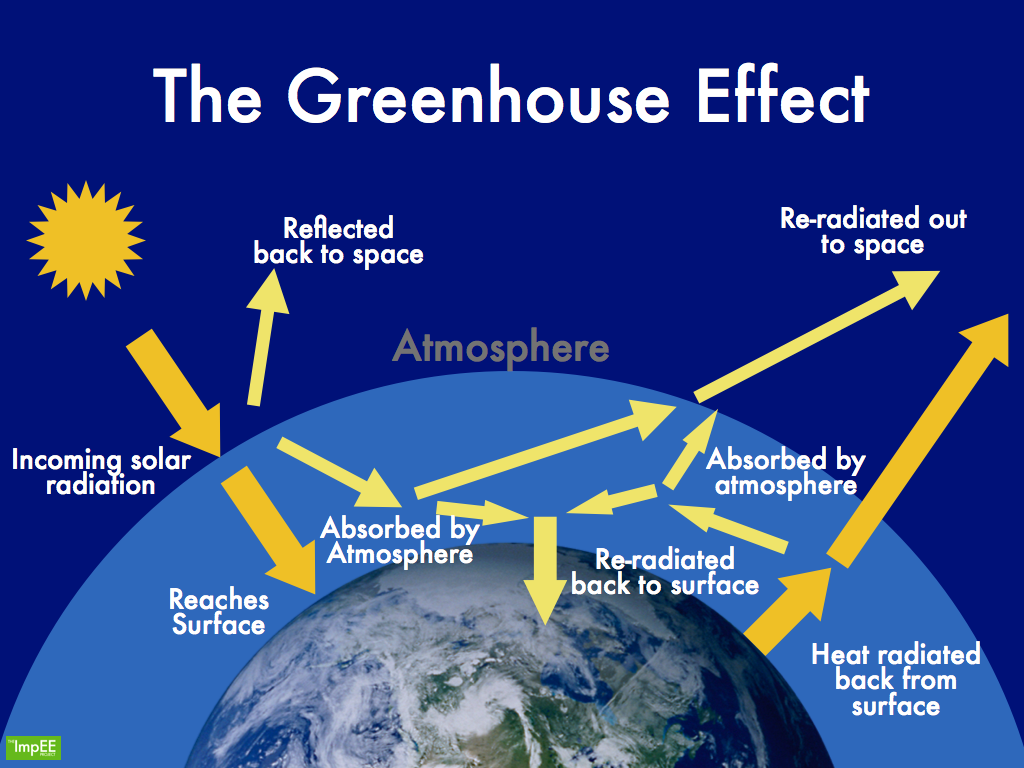 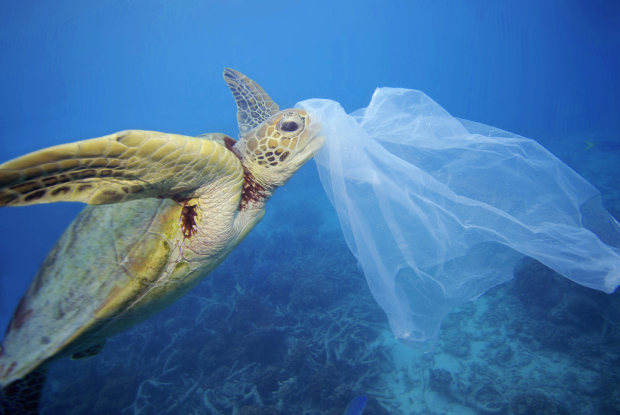 9E. Development
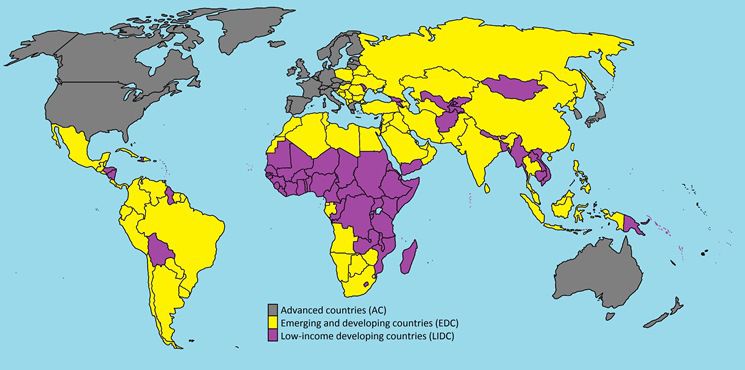 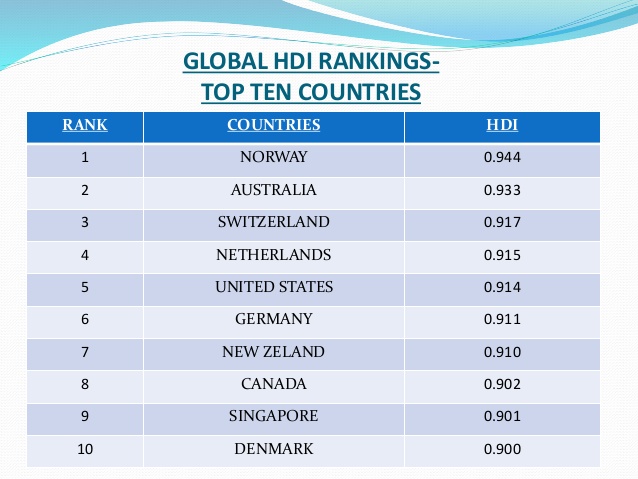 9F. Restless Earth
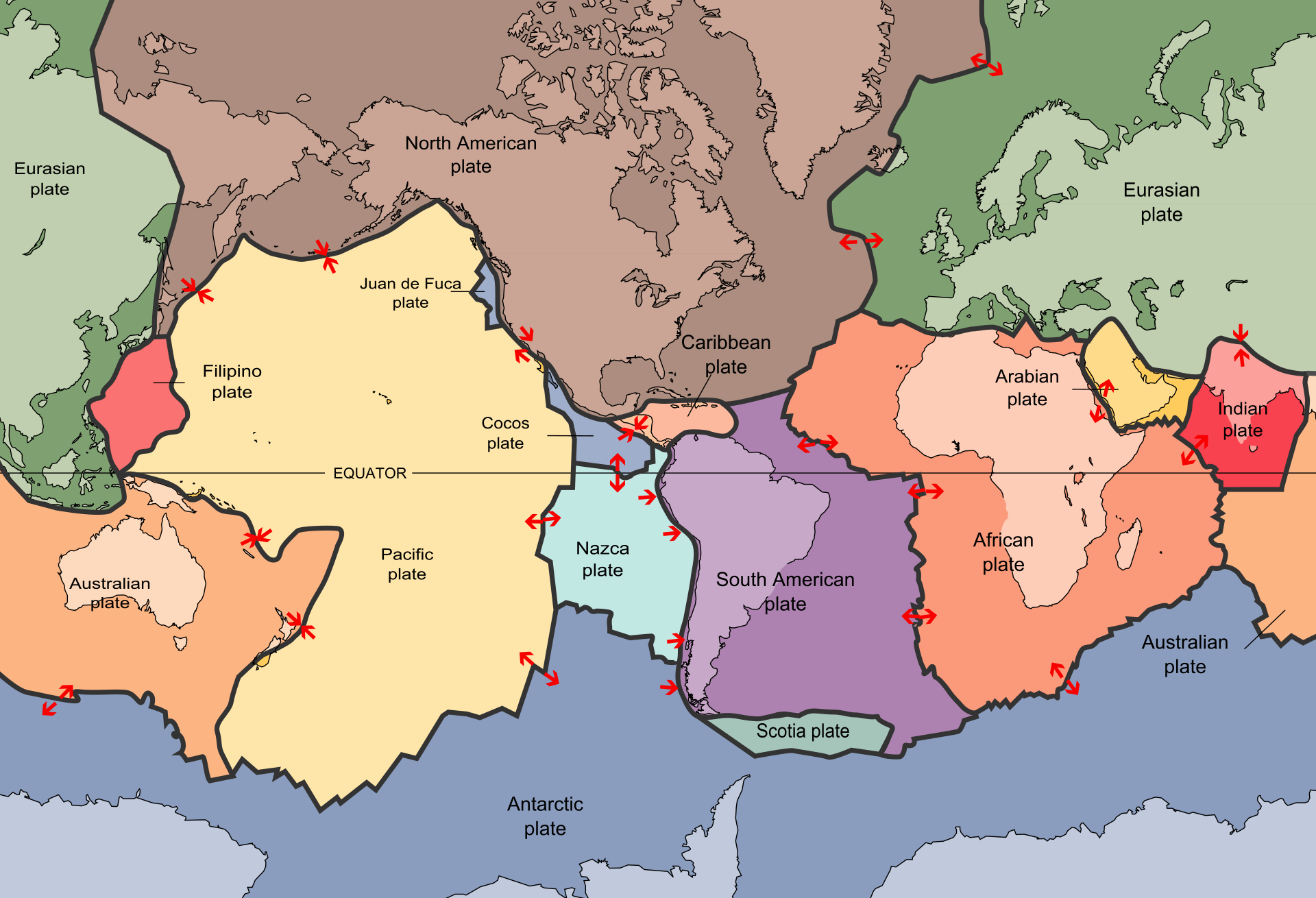 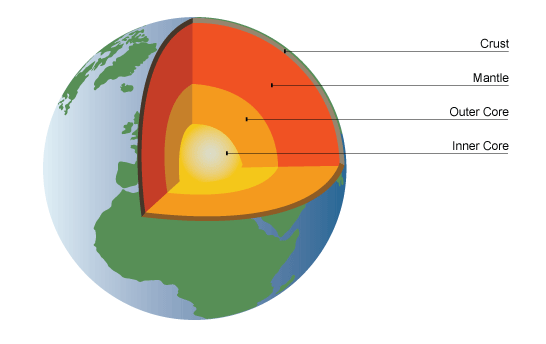 1
2
3
4
9H. Getting Ready for GCSE
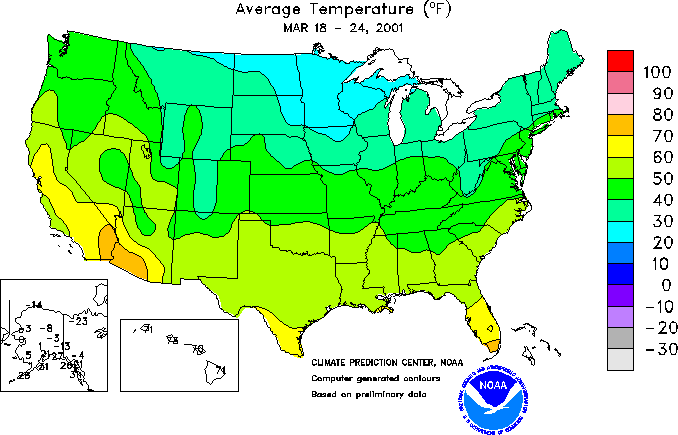 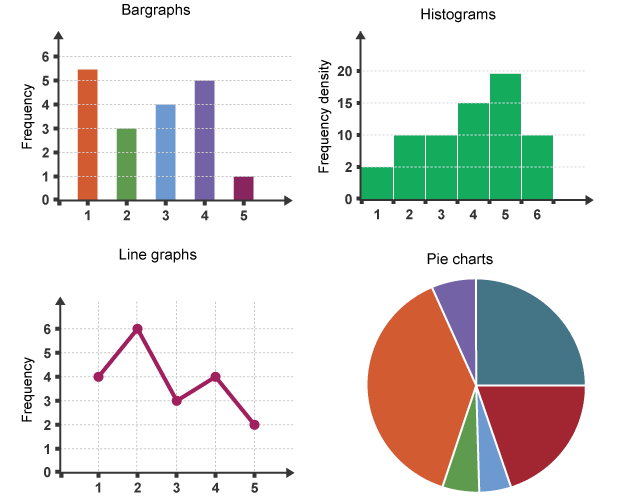 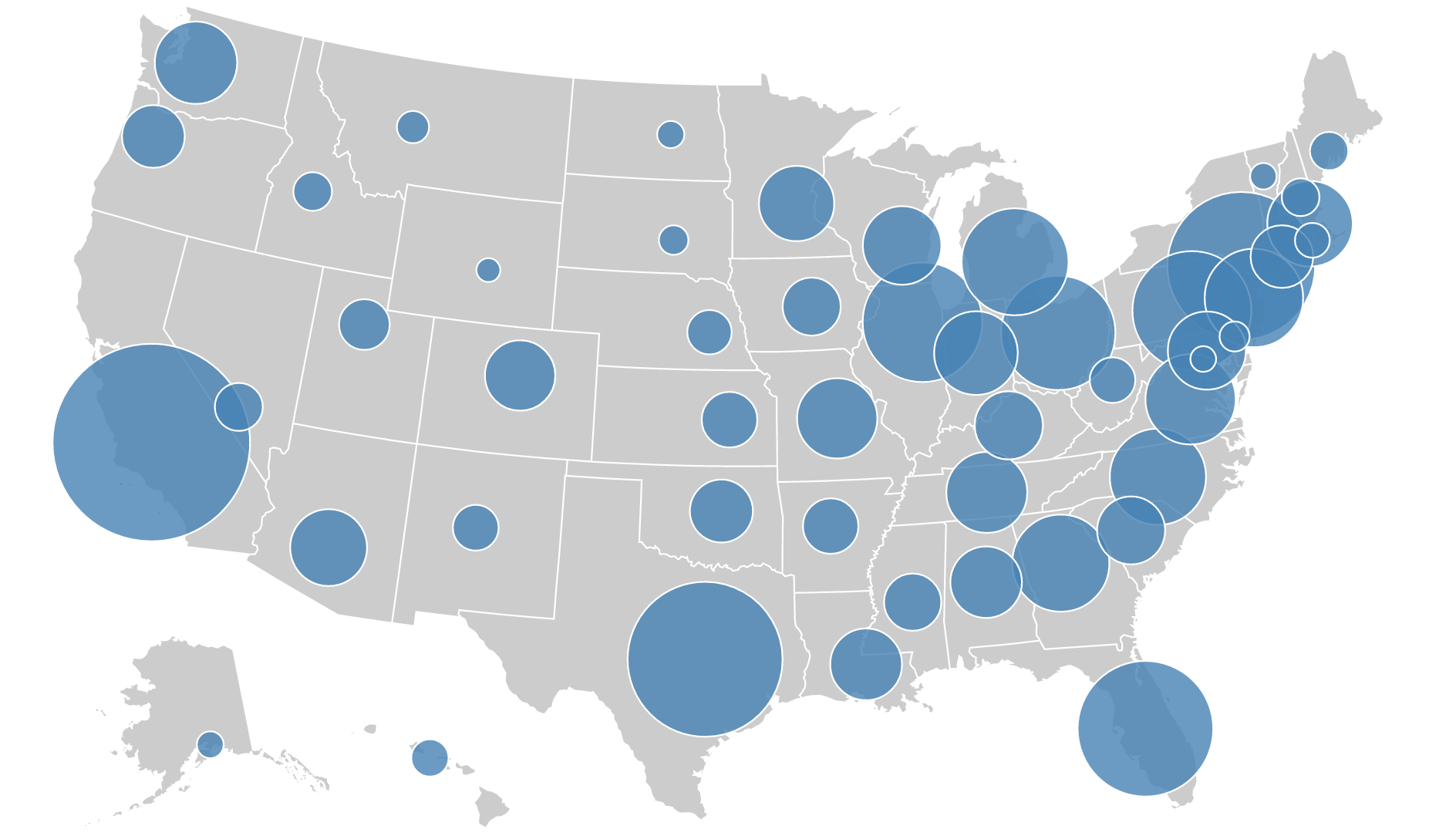 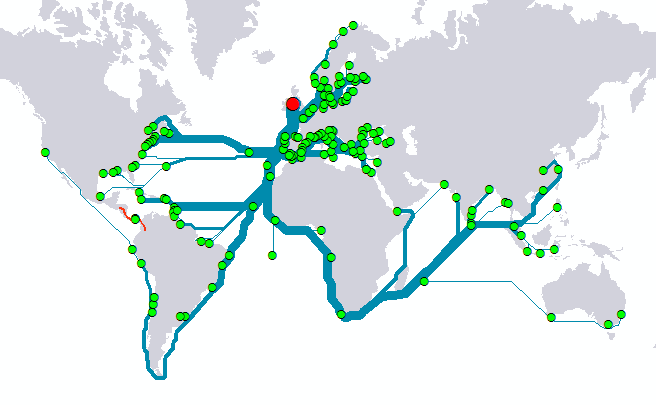 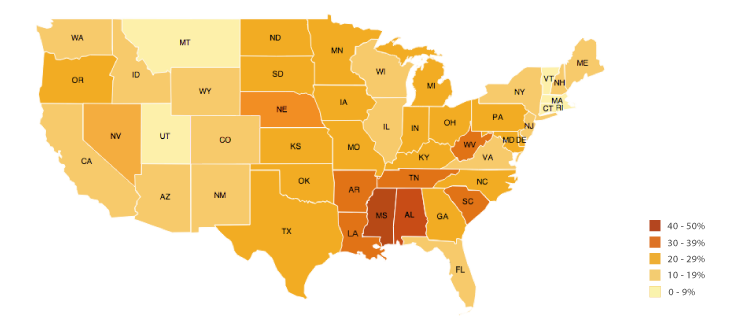